What do you like?
Урок английского языка из УМК «Практический курс основного иностранного языка»
Автор: Акимжан кызы Мээрим
КМОП Переводческое дело: «Английский язык»
1
Object Pronouns
I – я
me – мне, меня
he – он
him – его, ему
she – она
her – её, ей
it – оно, это
it – это, его
we – мы
us – нас, нам
you – ты, вы
you – тебе, вам
they – они
them – их, им
2
Fill in the gaps
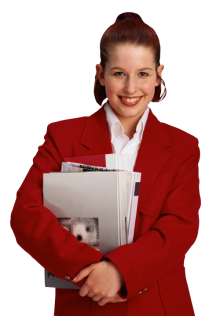 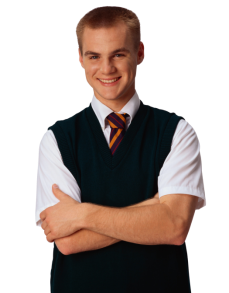 1. This is my brother. Do you know _____ ?
2. This is my sister. Do you know _____ ?
her
him
3
Fill in the gaps
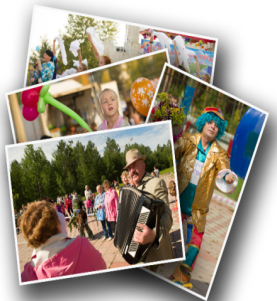 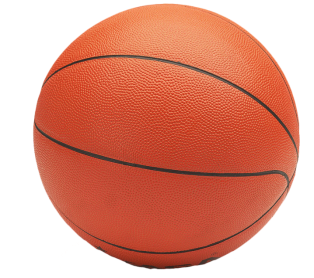 3. This is my new basketball. Do you like ____ ?
4. These are my pictures. Do you like ____  ?
it
them
4
Fill in the gaps
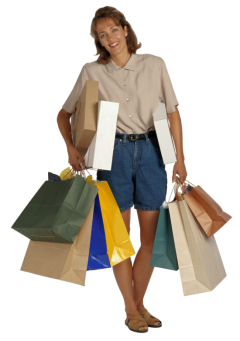 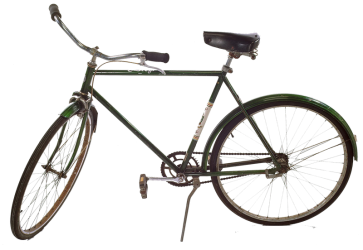 5. This is my new bicycle. Do you like ____ ?
6. My bags are heavy. Can you help _____ ?
it
me
5
Expressing likes/dislikes
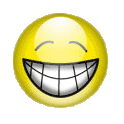 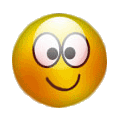 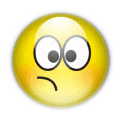 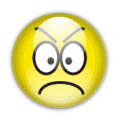 6
Adjectives
Negative -
Positive +
delicious
enjoyable
dull
horrible
awful
great
wonderful
exciting
disgusting
terrible
boring
fine
7
Find the opposites:
hate
terrible
nice
interesting
wonderful
delicious
boring
horrible
love
disgusting
awful
fantastic
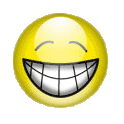 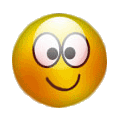 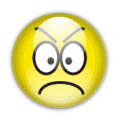 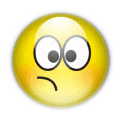 8
Do the puzzle
i
n
e
r
e
s
g
Pop concerts are … 
My brother thinks skiing is… .
She doesn’t like football. She finds it … .
That’s a … idea!
Paul thinks camping is … .
Tony doesn’t like chicken. He thinks it … .
I love games. They’re …
t
t
i
n
a
n
c
a
s
t
i
f
t
r
g
n
b
o
i
g
r
e
a
t
d
u
l
l
w
f
a
u
l
e
i
i
n
x
c
t
g
Q
W
E
R
T
Y
U
I
O
P
-
A
S
D
F
G
H
J
K
L
Z
X
C
V
B
N
M
9
Answer the questions
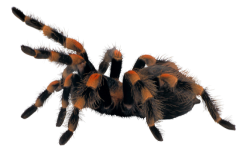 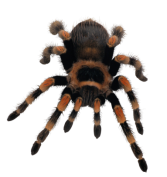 Do you like spiders ?
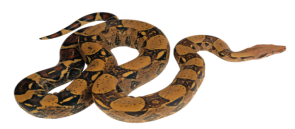 Do you like snakes ?
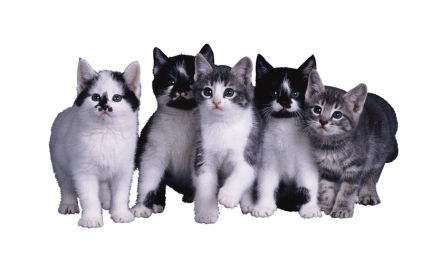 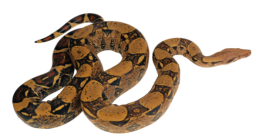 Do you like cats ?
10
Answer the questions
What do you think
 of this woman?
What do you think
  of this man?
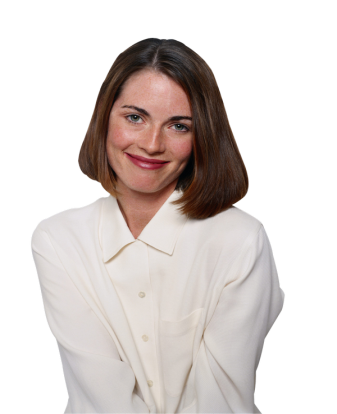 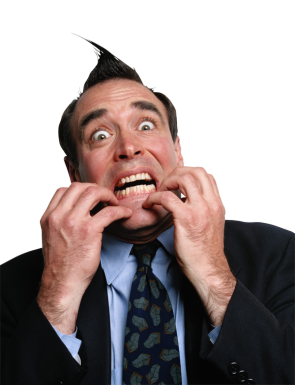 11
Answer the questions
What do you think
 of this boat?
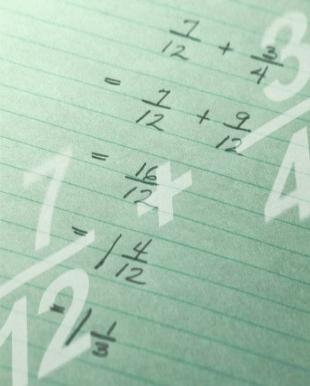 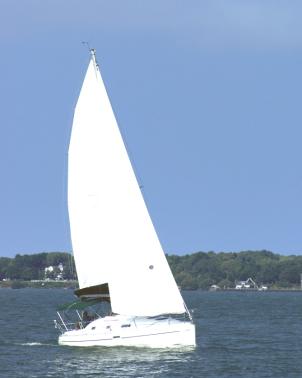 What do you think
 of Maths?
12
What is your favourite food?
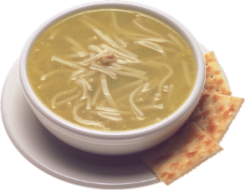 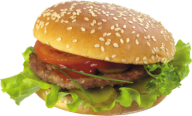 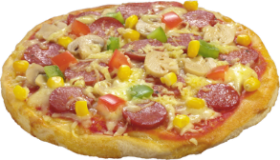 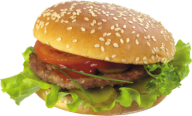 hamburgers
pizza
soup
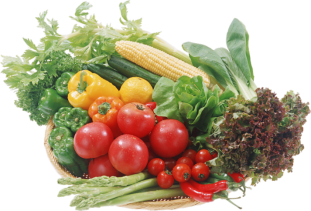 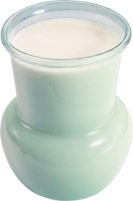 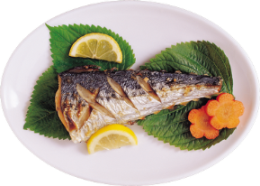 awful
delicious 
disgusting
tasty
vegetables
fish
milk
13
What is your favourite film?
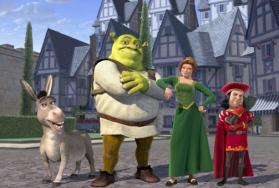 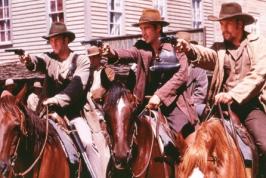 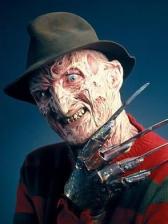 cartoons
western
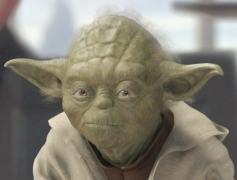 boring 
exciting
terrible
wonderful
interesting
horror films
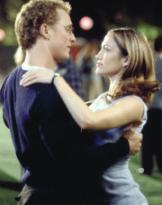 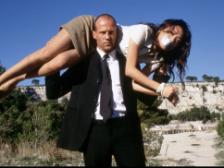 science fiction
action films
romance
14
What is your favourite sport?
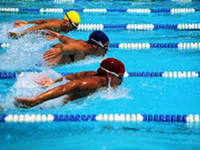 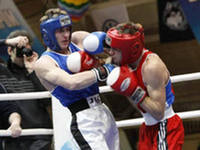 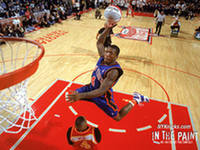 swimming
boxing
basketball
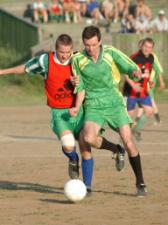 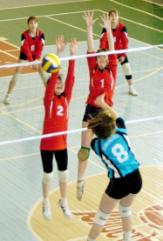 wonderful 
exciting
dangerous
interesting
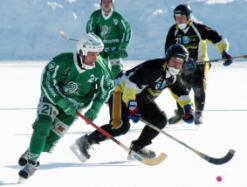 football
ice hockey
volleyball
15
Write a survey
50%
all of
none of
most of
few of
100%
0 %
some
All of my classmates …
Most of them …
Some …
Few of …
None of …
16
Match the sentences with the responses:
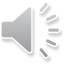 Are you free tonight? 
Would you like to join me?
What about a pop concert?
How about a pizza?
I think so.
Count me in!
Pop music is not really my thing.
No, thanks.
17
Your homework
p. 38 Ex. 6 Read the dialogue between Tony and David.
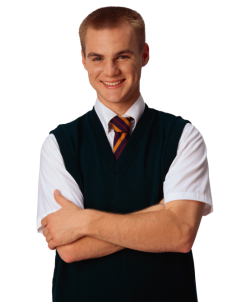 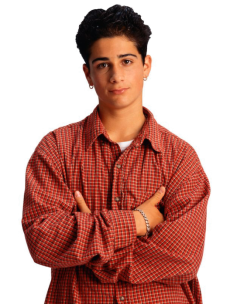 Where does Tony want to go with David tonight?
What does David suggest to do?
18
Information resources:
Solutions(Pre-Intermediate) students book
19